LSGL ANTI-CORRUPTION COMPLIANCE CONTROL IN COMPANY
LAW SCHOOLS GLOBAL LEAGUE – LSGL
BRAZIL SURVEY 2016 – 30 ANSWERS
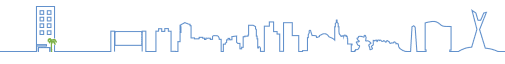 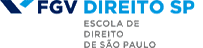 BRAZIL SURVEY
30 ANSWERS
Large Brazilian and Multinational companies
Brazil Research Group count on the Industries Federation of São Paulo (FIESP) collaboration
Main Areas of Activity
Transformation industries 	 			26%
Financial activities, insurance and related services -	22%					
Other
Transportation
Building
Information and communication
Health services
Agriculture
Lodging
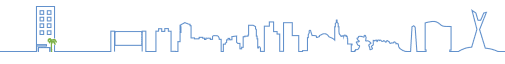 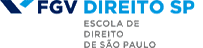 Country of Origin
Brazilian company 			 62%
Branch of a foreign company 		 38%
United States     			 
United Kingdom 			  
Italy -		       
France
South Korea
Belgium
Germany
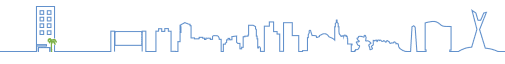 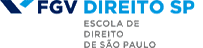 Obligation to Carry Out Internal Controls
Is the company obliged to carry out internal controls in accordance to the anti-money laudering law?

Yes  - 65%

No   - 28%
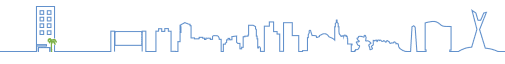 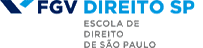 Anticorruption Control System
Special anticorruption department – 59%


Anticorruption compliance officer  – 41%
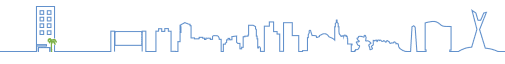 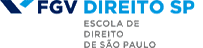 Subordination
Anticorruption area or officer reports to

Single control  
CEO only 	           52%


Multiple control
Board   - 	          48%
Audit committee 	          52%
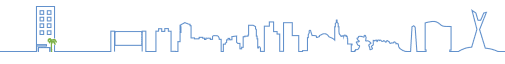 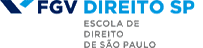 Code of Ethics
Is there a code of business conduct in the company ?

Yes - 93%
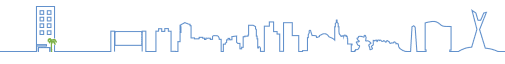 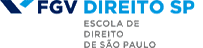 Anticorruption Policies
Is there a specific internal document for dealing with anticorruption policies?
Yes  - 79%
No   - 17%

Did the company take into account foreign anticorruption laws when drafting its policies?
Yes  -  52%
No    - 28%
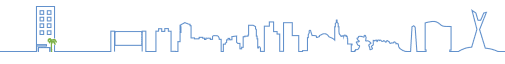 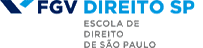 Anticorruption Policies
Anticorruption policies were drafted:

By employees of the company 				 65%


By external consultants  					 28%


On the basis of policies of foreign parent company 	 24%
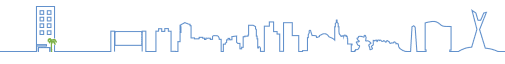 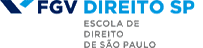 Main Standards and Procedures
Anticorruption clauses in contracts  			76%
Organization of internal procedures 	 		72%
Gifts and hospitality 	 				72%
Monitoring anticorruption practices  			66%
Procedure to report conflict of interest 	             62%
Training for employees  				59%
Effective Board participation 	 			55%
Procedures for financial transactions  		52%
Financial support to political parties 	 		45%
Criteria for risk assessment 				45%
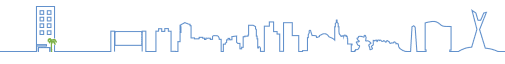 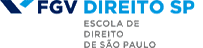 Corruption Risk Assessment
There is a risk assessment system in 76% of the companies.


Main data used for risk assessment:

Financial statements  		69%
Commercial databases 		59%
Mass media information		48%
Legal data bases		48%

In average companies use 4 different sources.
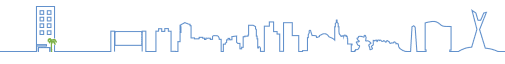 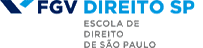 Anticorruption Clauses in Contracts
Answer is yes for 90% of the respondents

	
	In all contracts						75%								
	In some contracts depending on amount involved	  7%		
	In some contracts depending on other part risk level	  7%
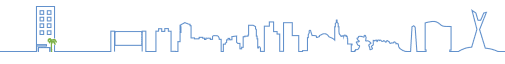 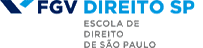 Anticorruption Clauses in Contracts
Clauses include:

Provisions assuring anticorruption procedures and negative consequences for persons reporting acts of corruption	              52%				
Right to conduct an audit in a partner				38%

Information sharing on disclosed facts of corruption                      28%					

Disclosure of final beneficiaries owners  			21%
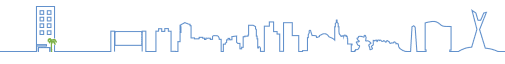 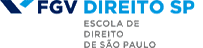 Internal Investigation
In case of a completed (or planned ) corruption offence the company will conduct an investigation?
		Yes – 90%

Results of the investigation will be sent to government authorities?
Only in cases stipulated by law 		82%
In any situation				18%
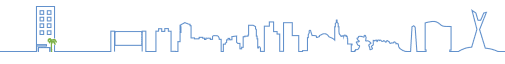 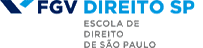 Hot-Line
Existence of a hot-line as communication channel for reporting cases of corruption
		Yes -  83%

Operated by a third part operator  - 	45%
Operated by a company employee - 	38%

Used anonymously 			73%
With disclosure of personal data	10%
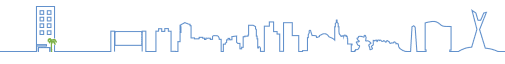 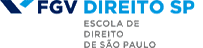 Main Problems in Anticorruption Control
Significant costs for the company			41%

Lack of effective participation of the Board		41%

Lack of stimulation and training				34%

Absence of a specific monitoring body 		28%

Lack of information					24%
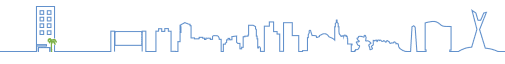 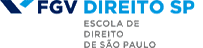 Thank you!
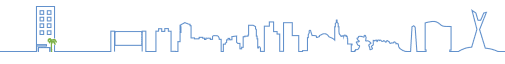 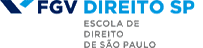